学校健診
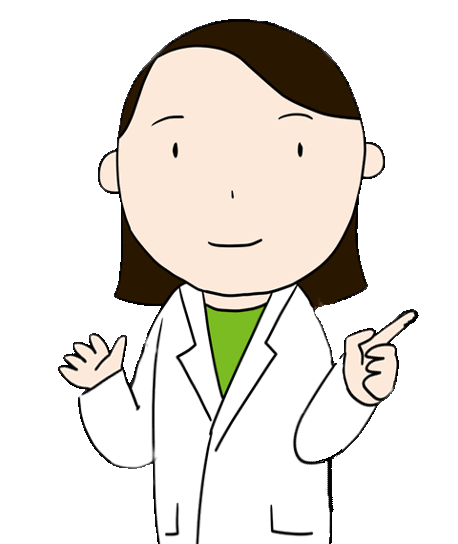 ＊私の成長の記録がここにある。
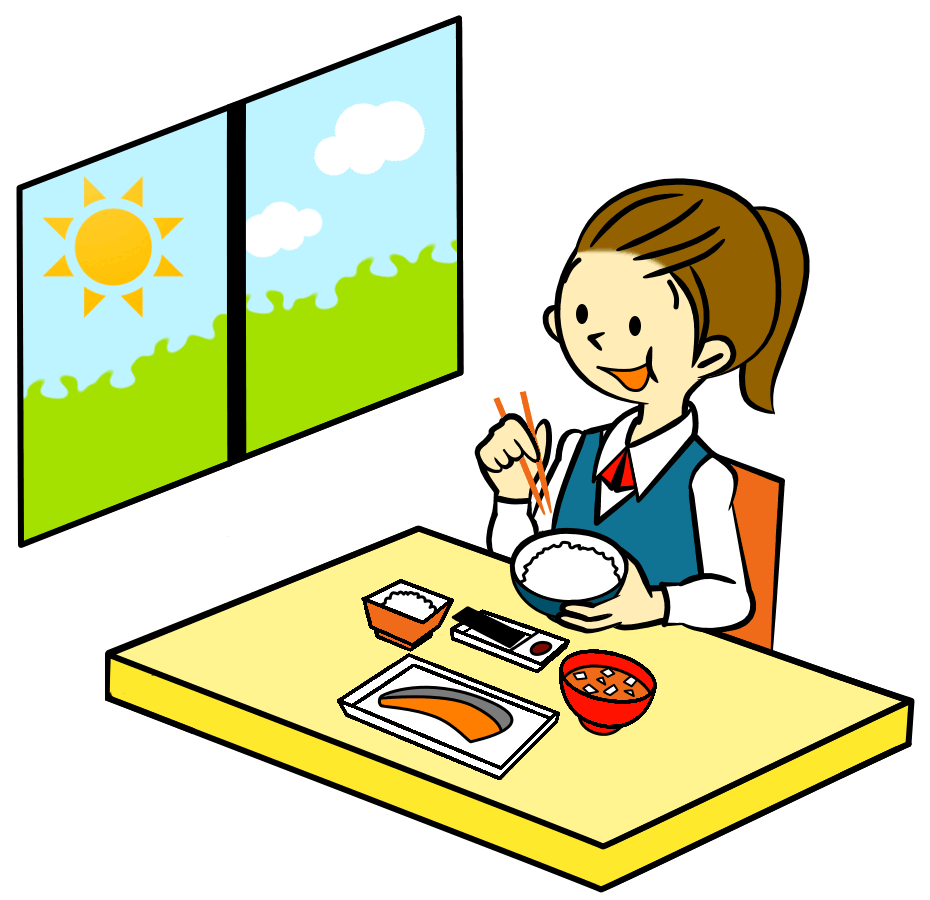 ＊思いっきり青春を楽しむために、
　健診を受けよう。
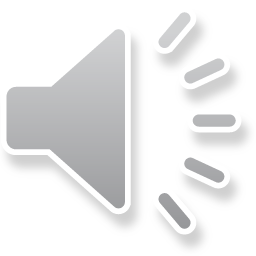 ＊10代に多い病気に気をつけよう。
＊心の不安も相談しよう。
＊私の成長の記録がここにある。
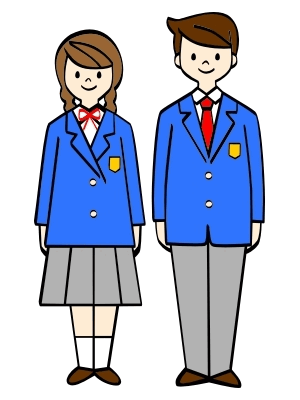 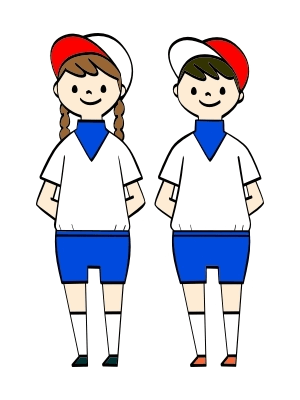 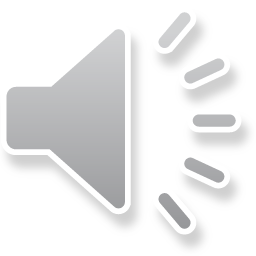 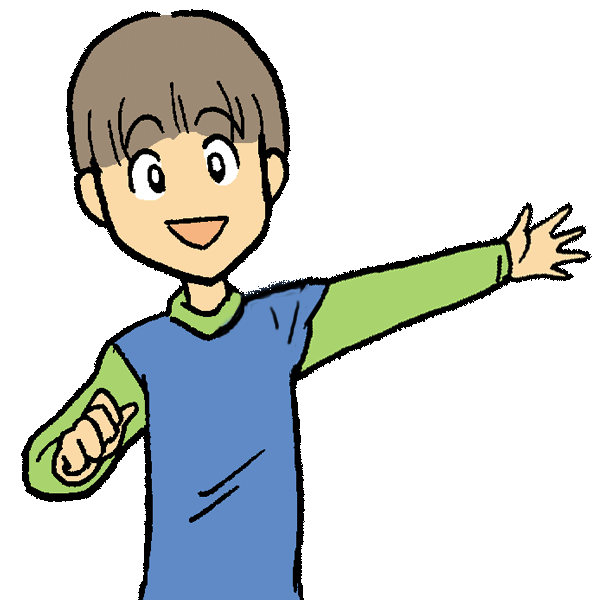 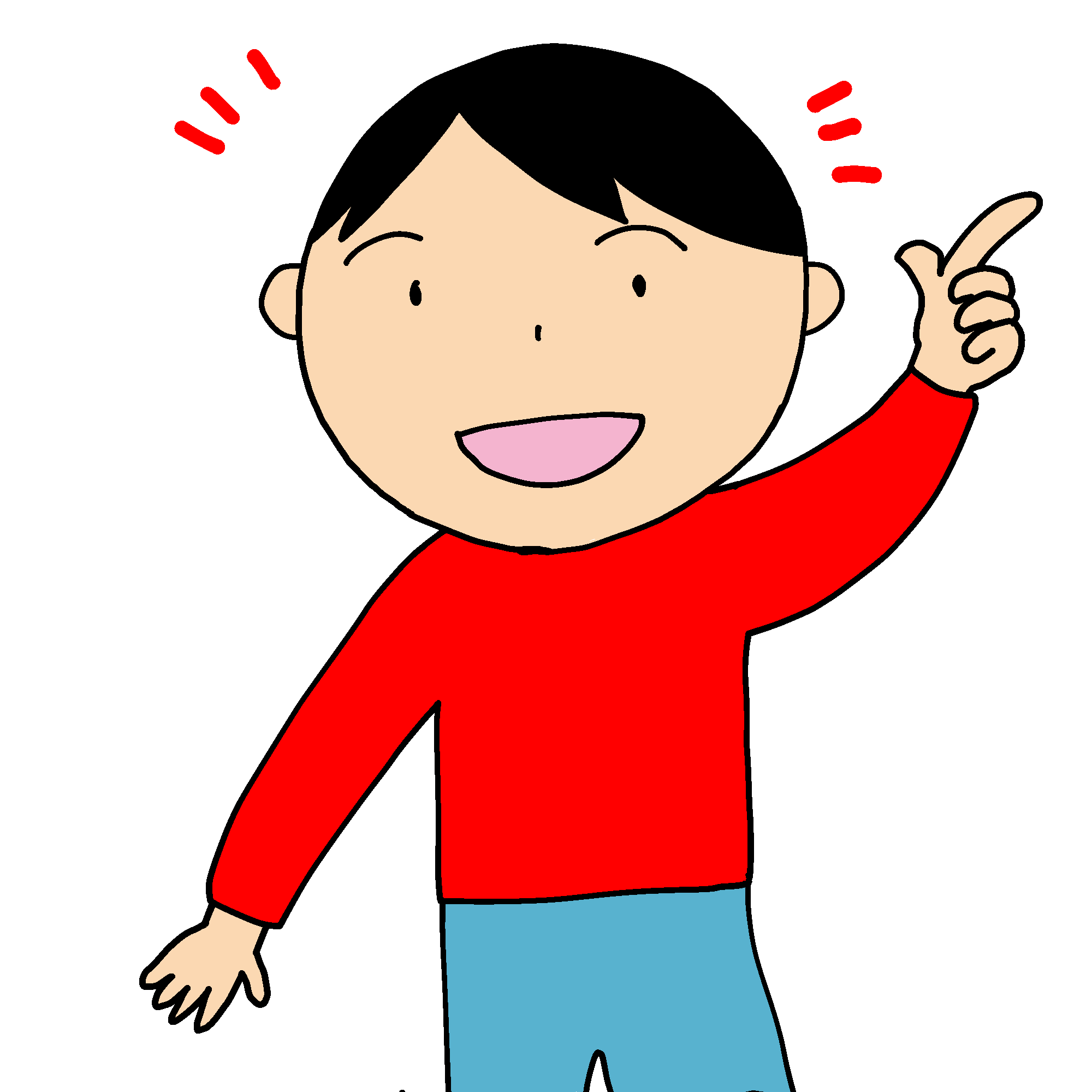 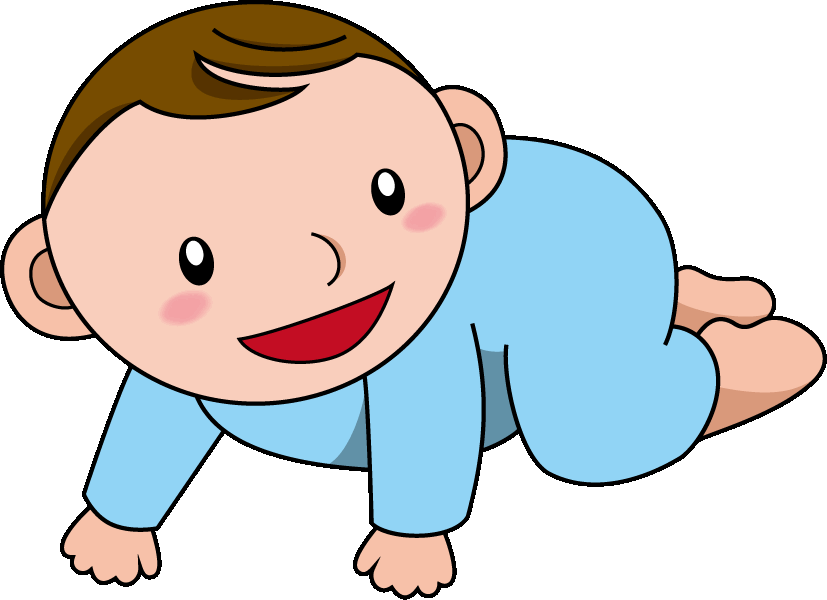 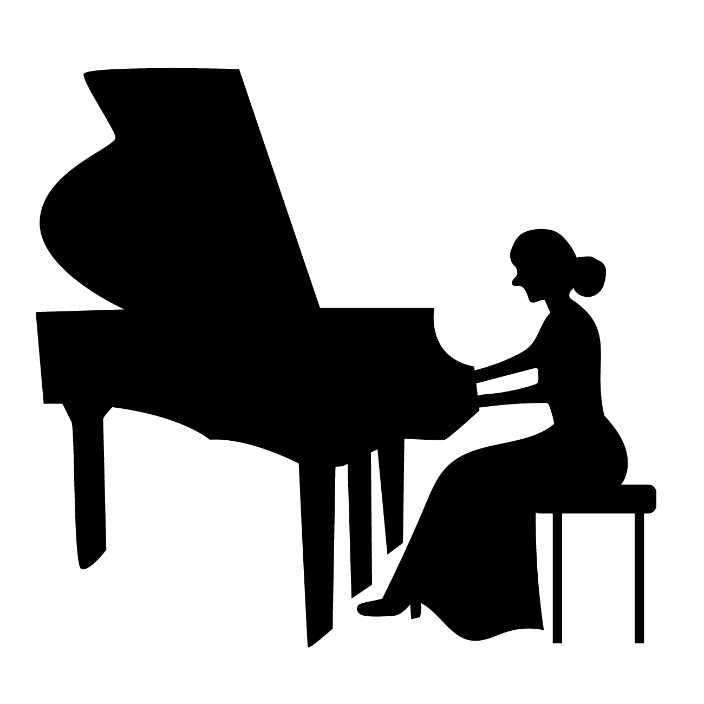 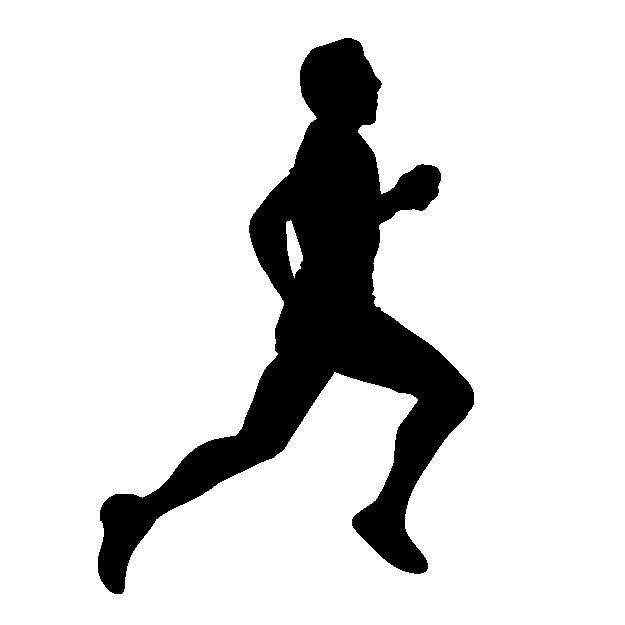 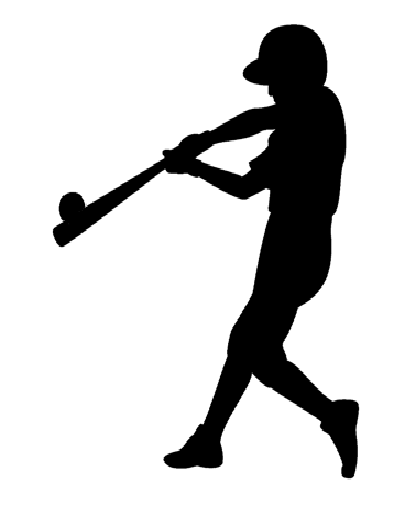 思いっきり
青春を楽しむ
ために、
健診を受ける❣
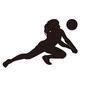 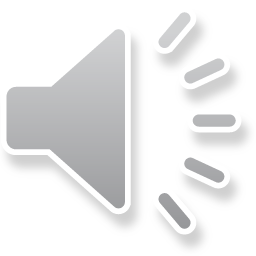 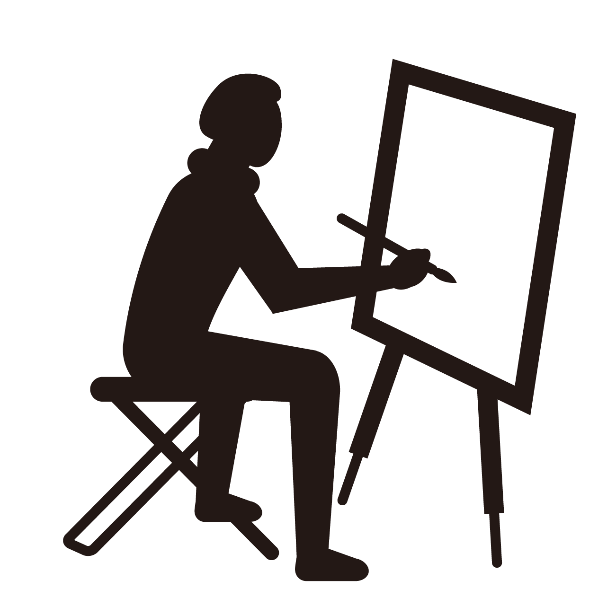 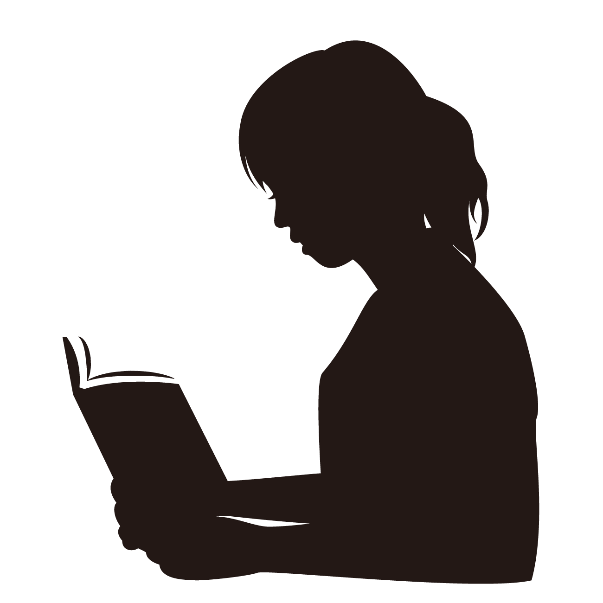 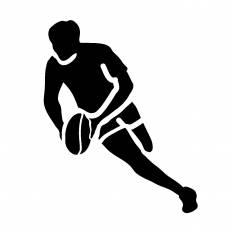 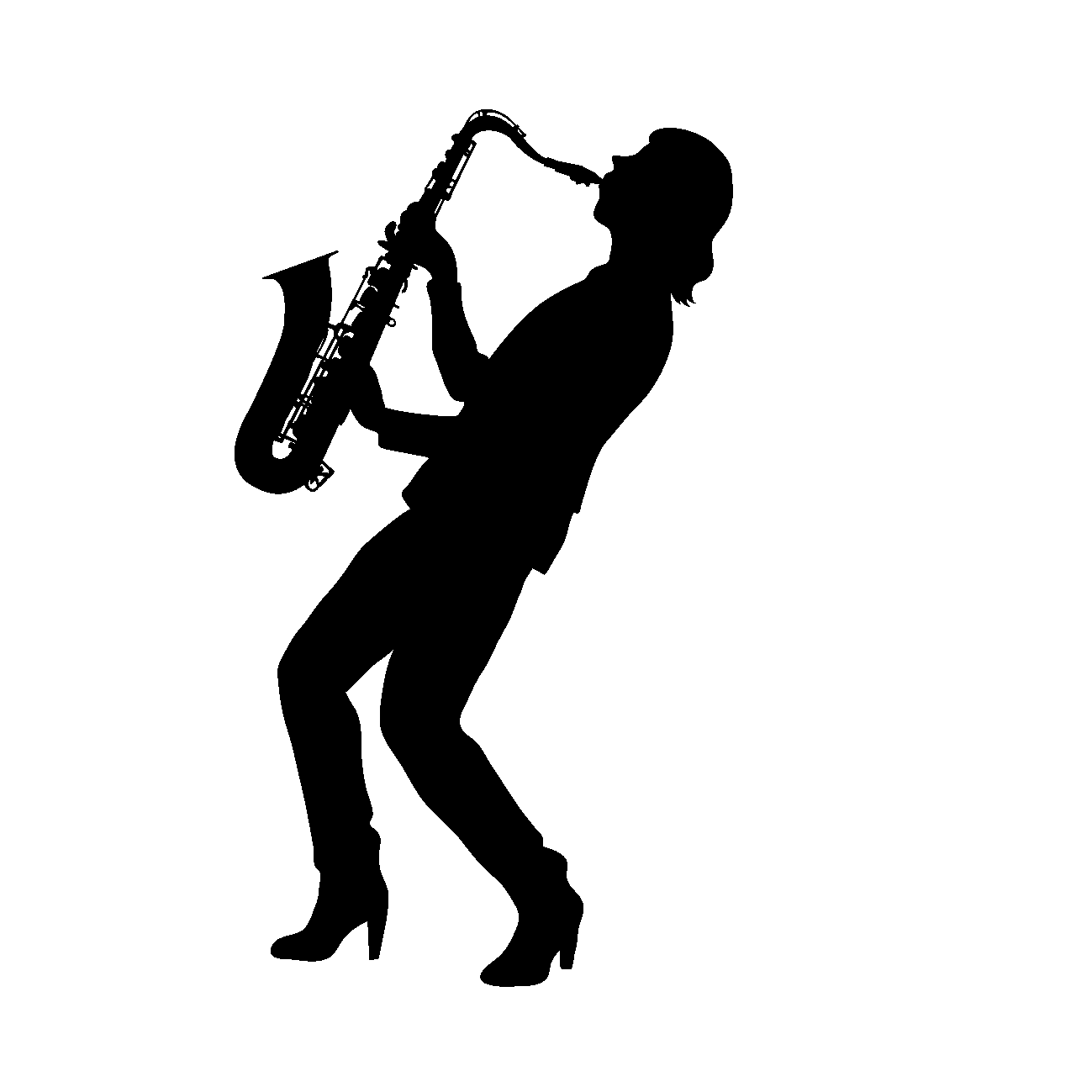 そうきはっけん    10代に多い病気を早期発見❣
とつぜんし　　　　　ふせいみゃく
＊運動時の突然死⇒不整脈など
きかんしぜんそく
＊運動時の呼吸困難⇒気管支喘息など
そくわんしょう
＊背中の痛み⇒側弯症など
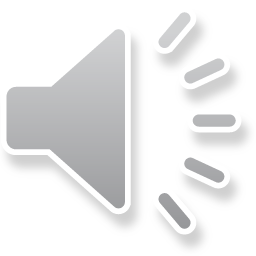 ひふえん
＊皮膚のかゆみ⇒アトピー性皮膚炎など
＊甲状腺のはれ⇒バセドウ病など
けつまく
＊結膜の異常⇒貧血など
せっしょくしょうがい
＊痩せすぎ⇒摂食障害など
聴診器は正確な場所にあてる必要があります❣
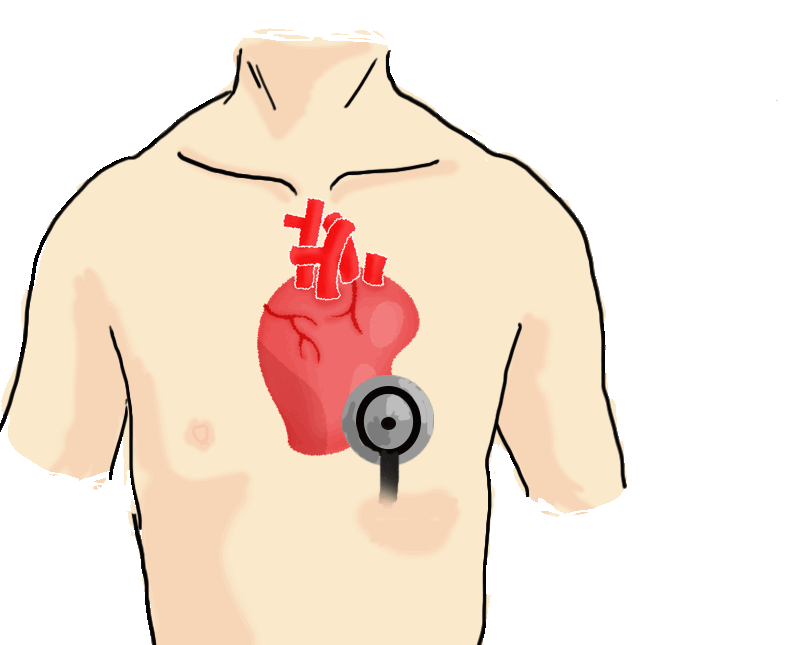 小さな音を聞き分けています。
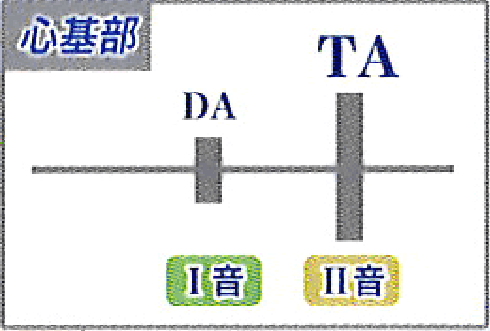 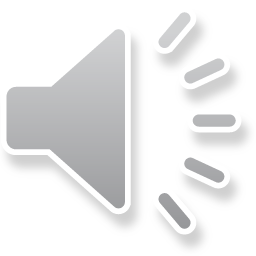 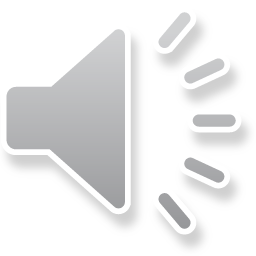 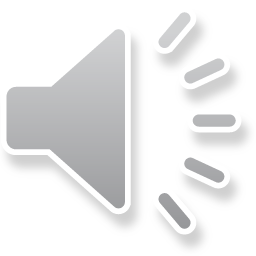 協力してね❣
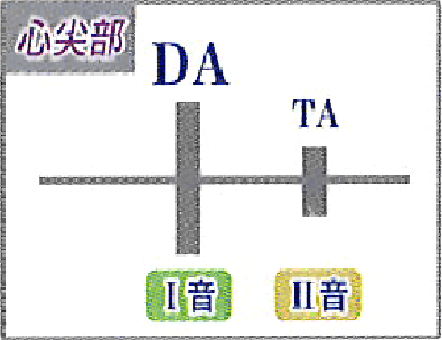 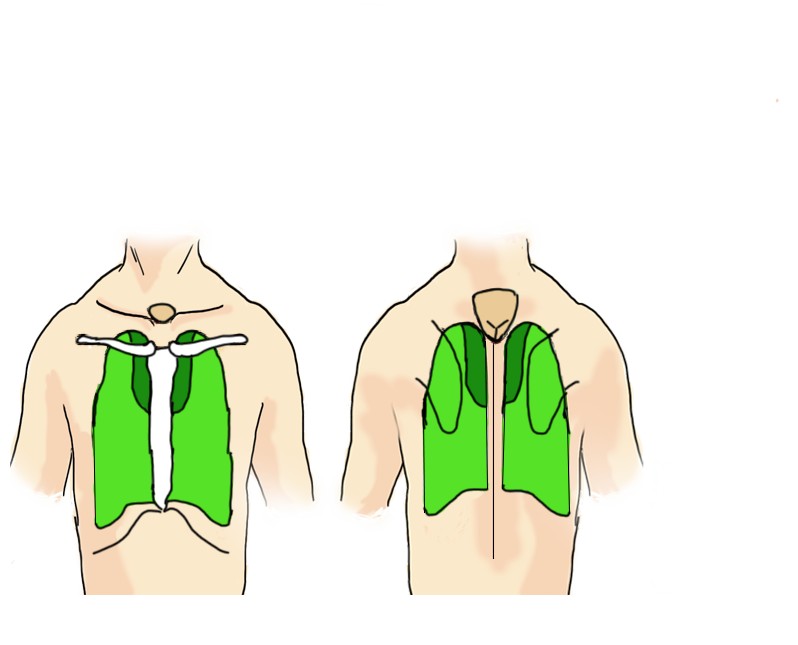 聴診器で聞き分けています❣
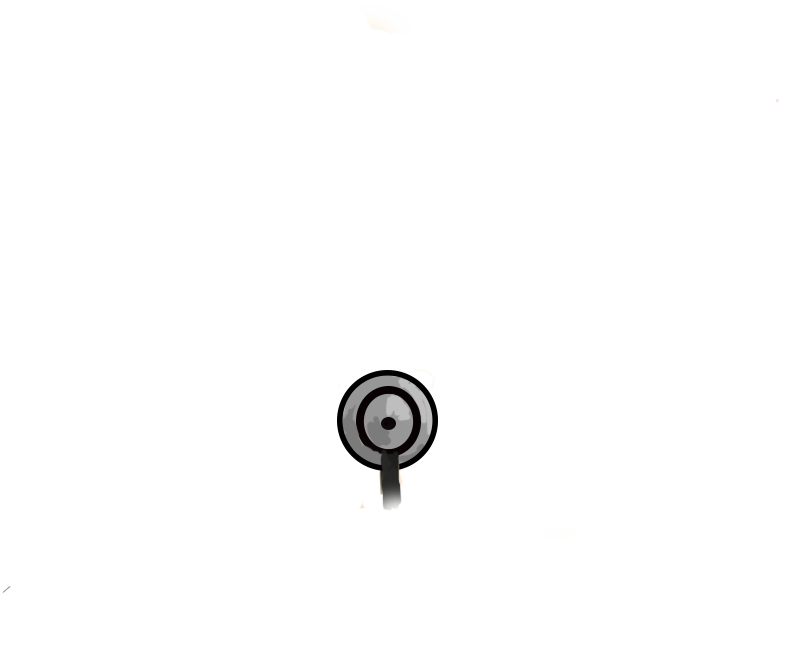 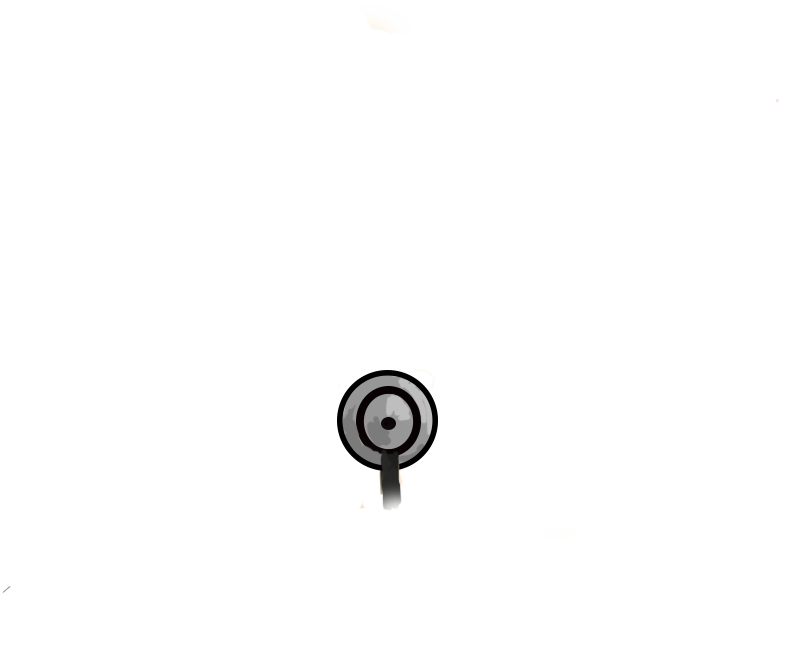 肺全体の呼吸の音を聞き分けています。
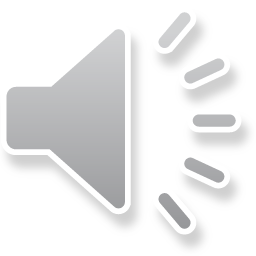 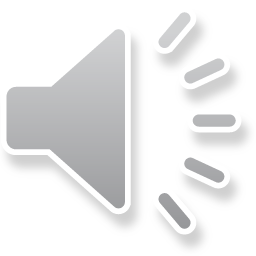 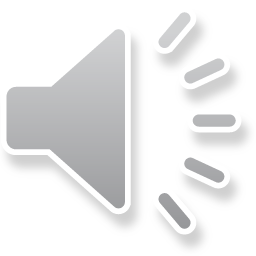 協力してね❣
そくわんしょう　　　　　　そうきはっけん側弯症の早期発見❣
＊シャツを着てると分からないね❣
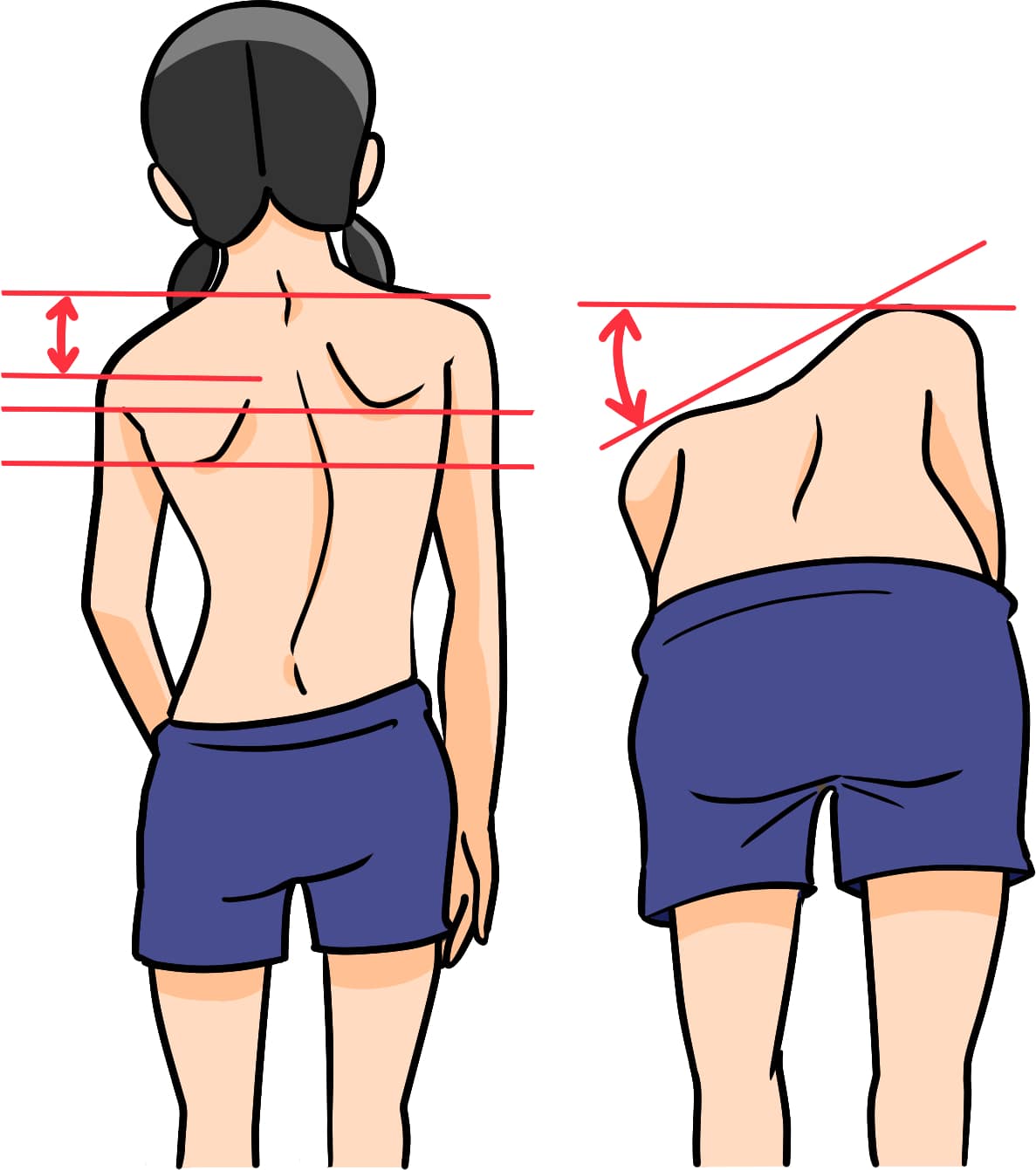 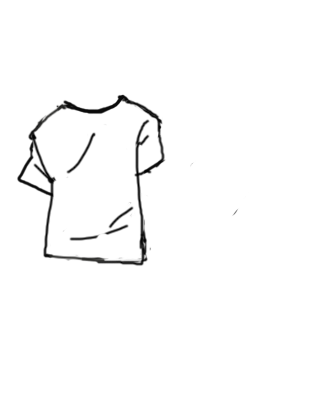 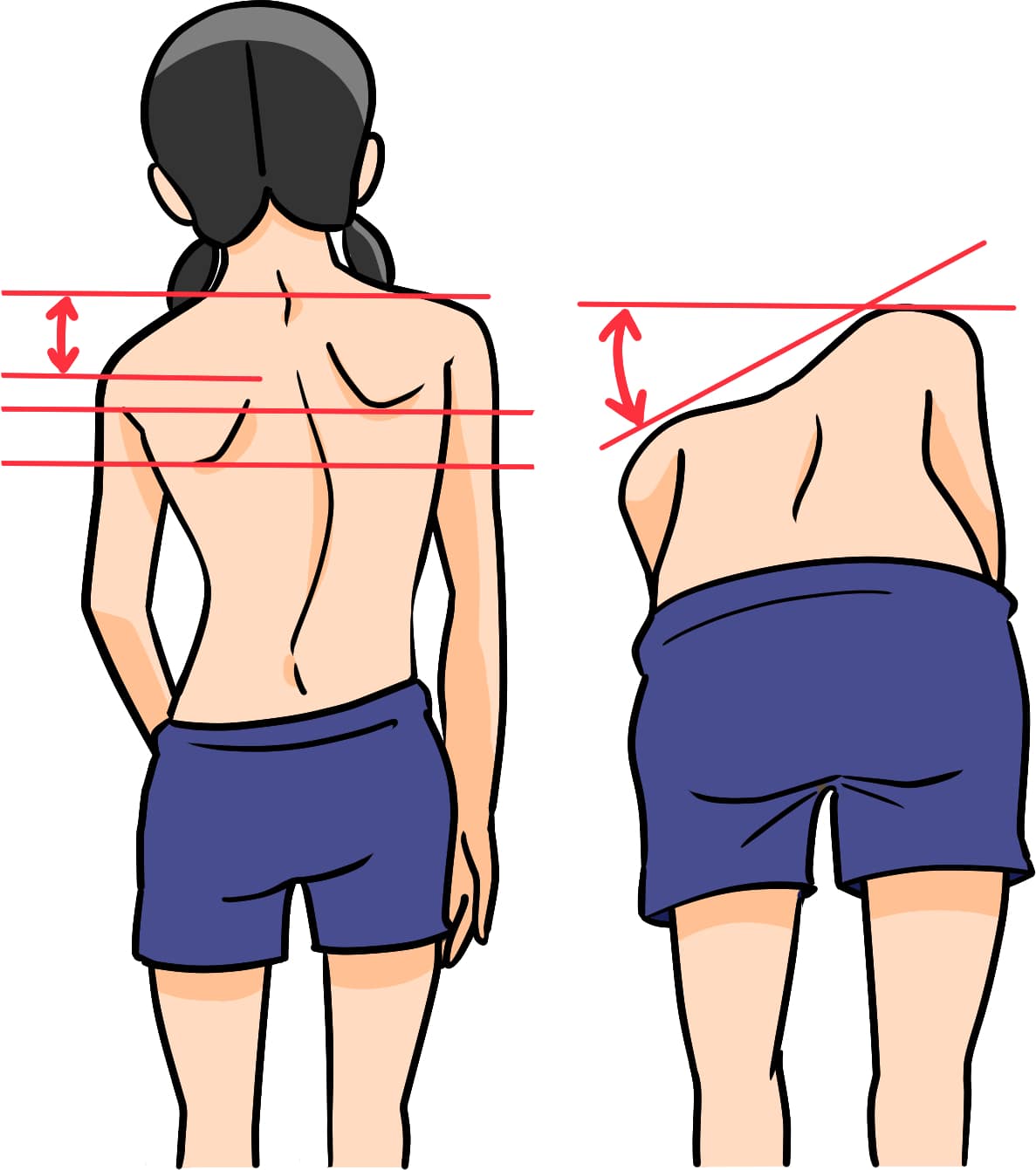 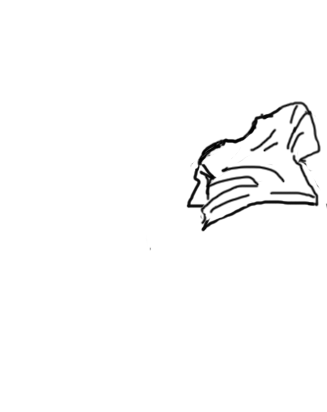 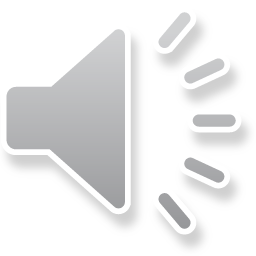 協力してね❣
そうきはっけん皮膚の病気の早期発見❣
＊シャツを着てるとわからないね❣
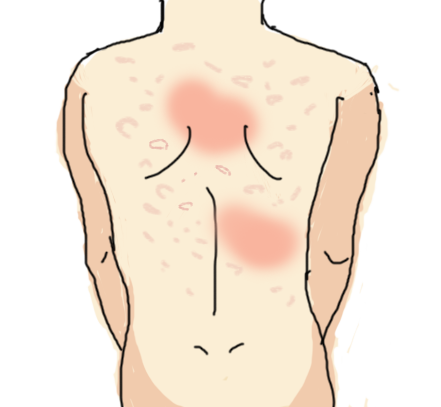 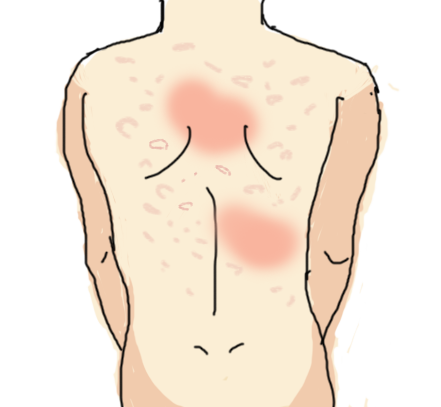 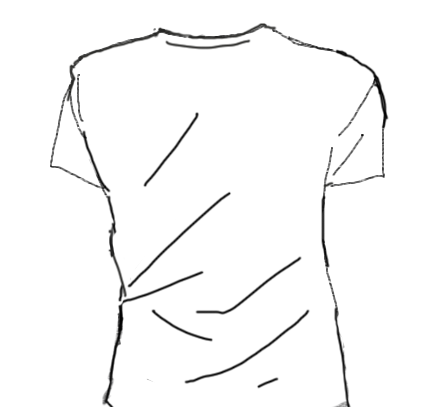 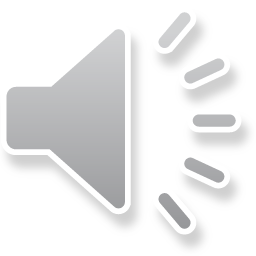 協力してね❣
こうじょうせん　　　　　　　　　　　　　　そうきはっけん
甲状腺の病気を早期発見❣
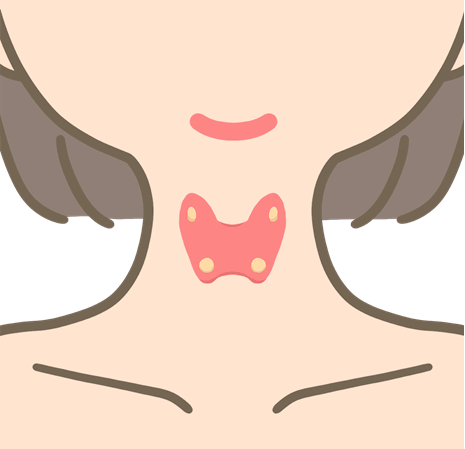 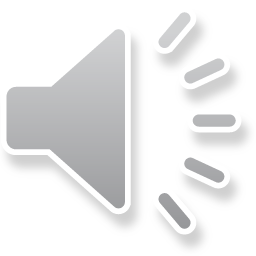 そうきはっけん
血液の病気の早期発見❣
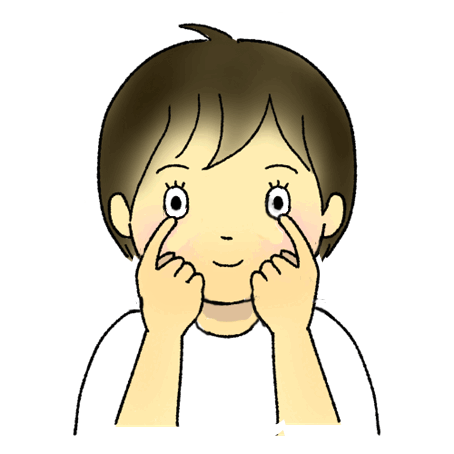 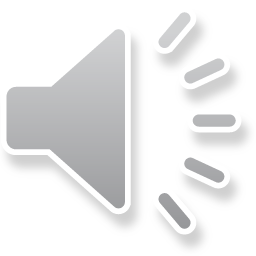 せっしょくしょうがい　　　　そうきはっけん
摂食障害の早期発見❣
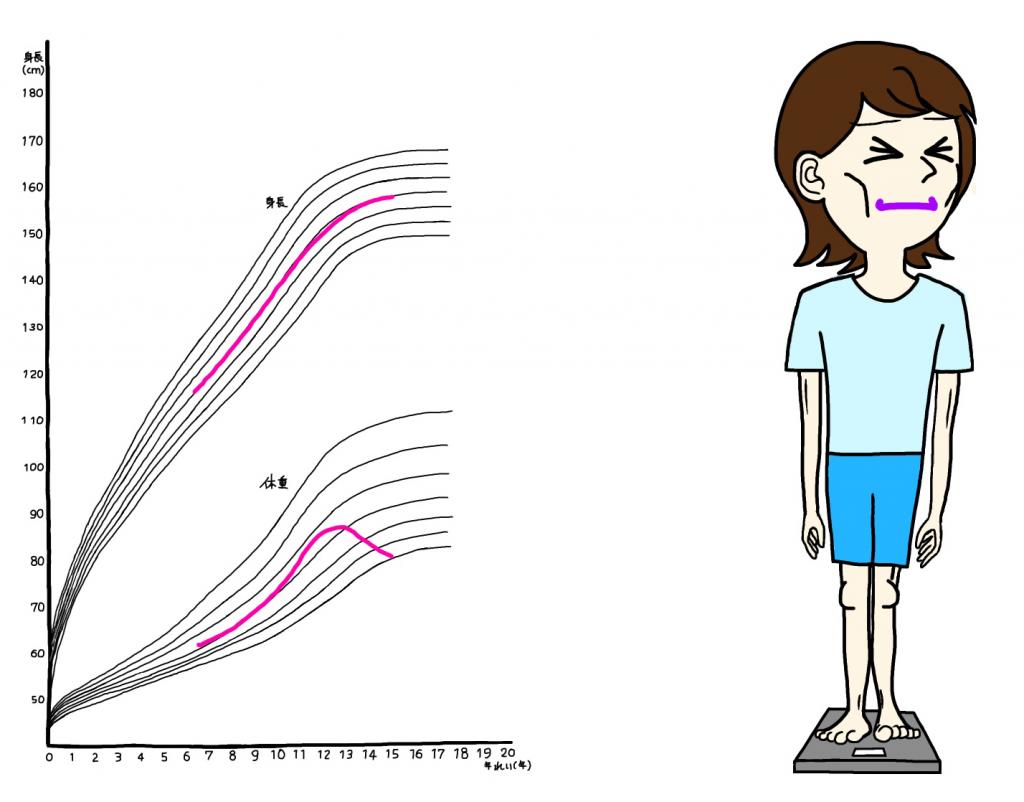 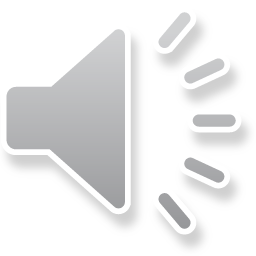 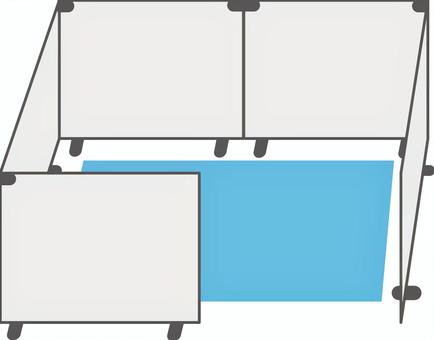 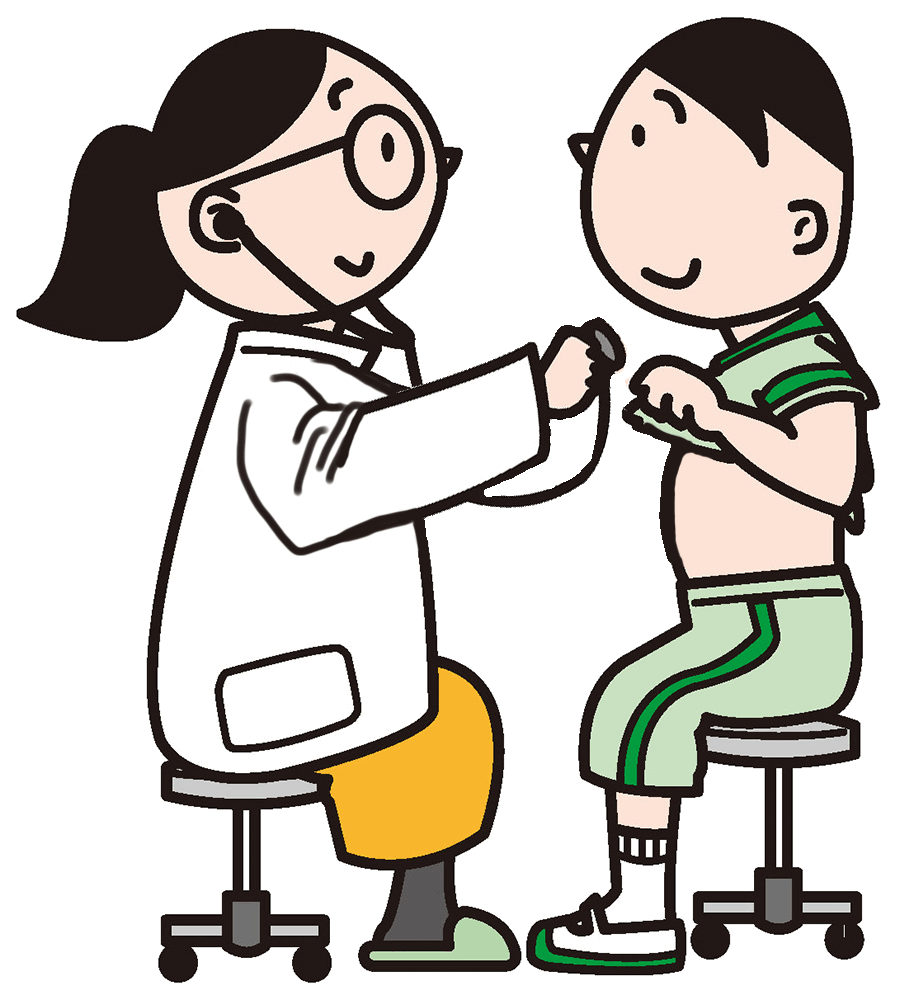 は恥ずかしくないようにしんさつ診察は一人ずつ❣
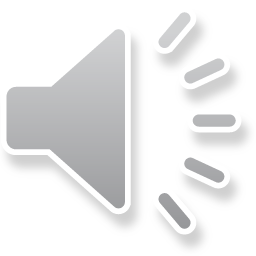 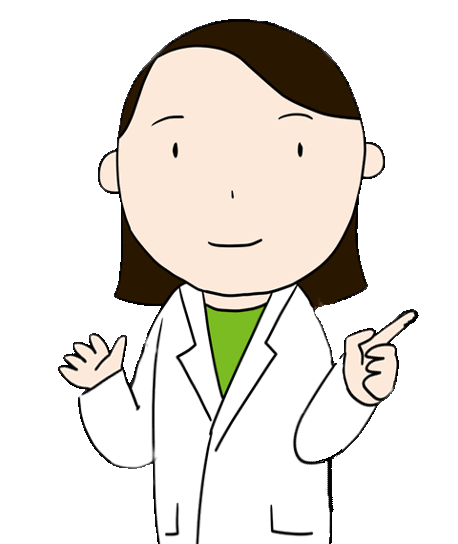 不安な事も
話せるね❣
学校健診は決められたルールで受けましょう❣
１，健康調査票は大切です。
いりょうきかん
２，学校で受けない場合は医療機関で
　　も受けることが出来ます。
　（有料になります）
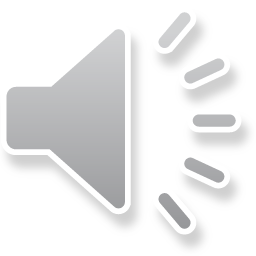